地区防災計画キャンペーン企画
地区防災計画　指導の手順防災フレームワーク案
災害の種類によって被害と対策は異なります
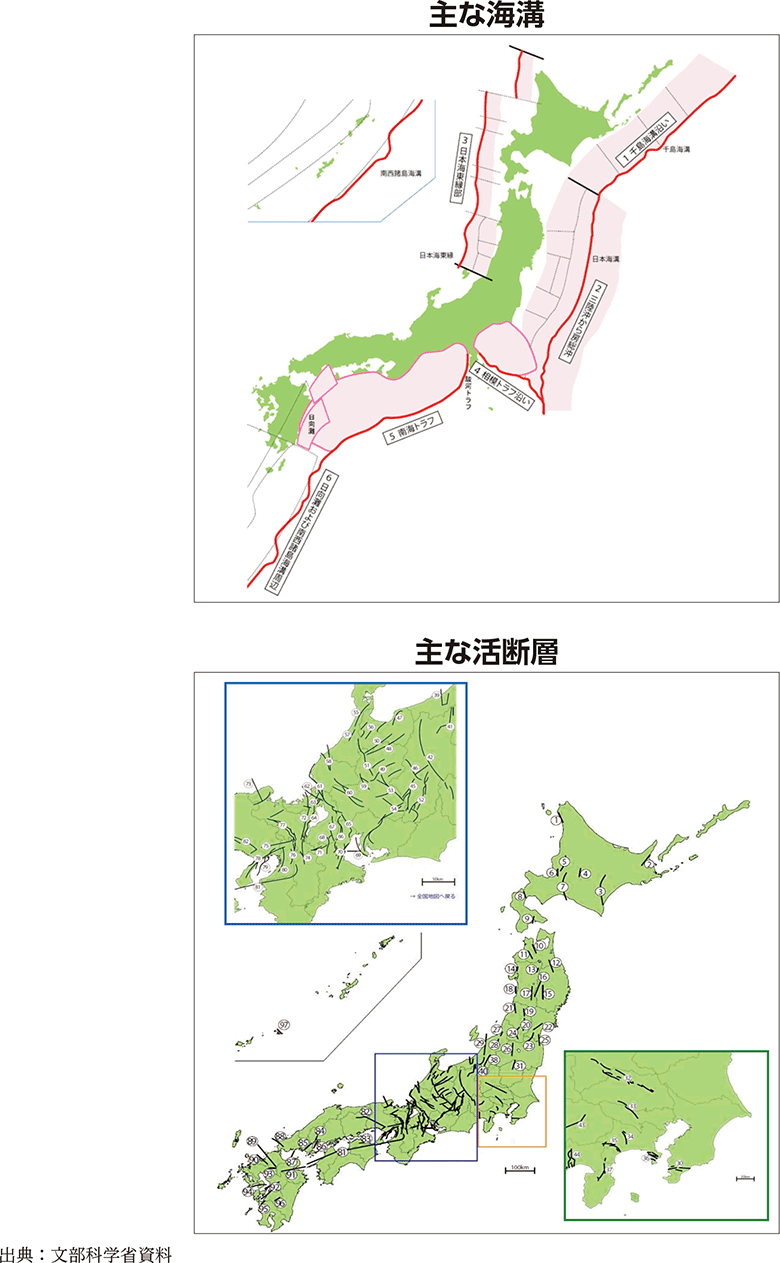 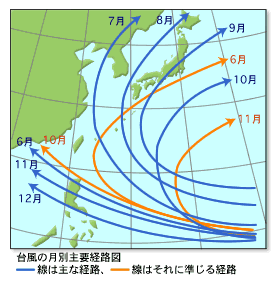 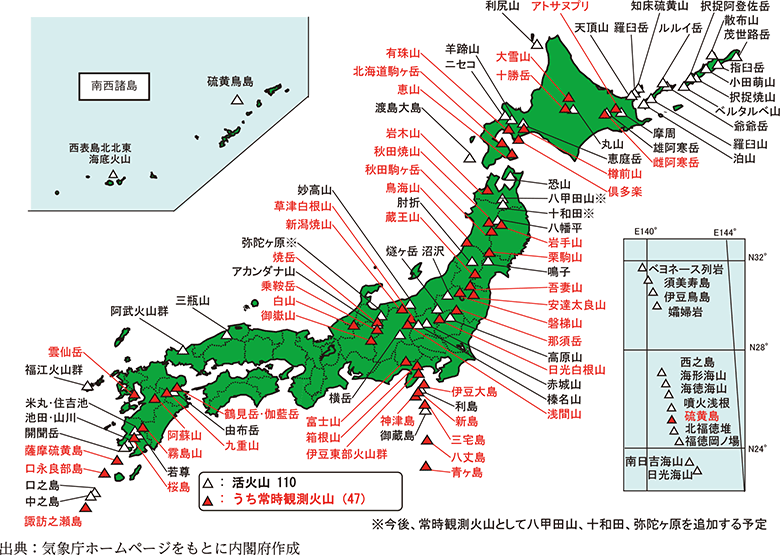 4つのプレートに
　　囲まれている
台風の通り道にある
111もの活火山
日本列島は
災害多発時代に
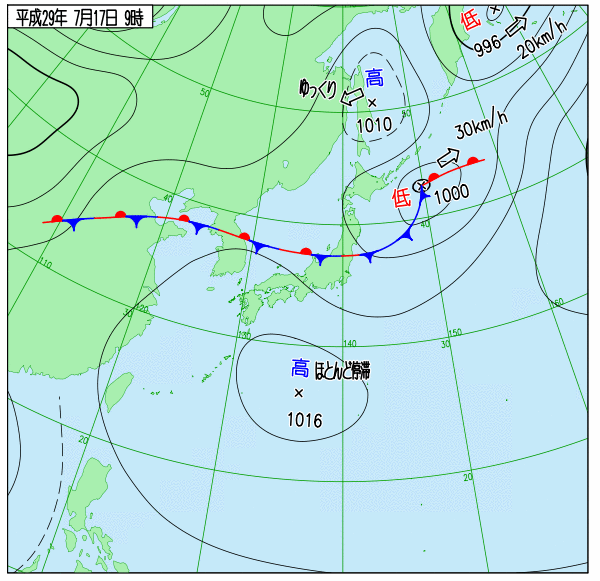 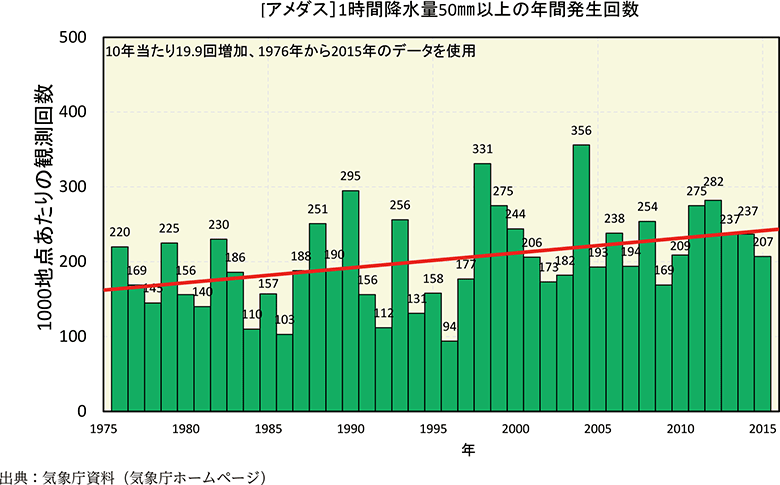 梅雨前線が停滞する
2000箇所以上の
　　　　活断層
地球は温暖化している
[Speaker Notes: 日本列島は、4つのプレートといわれる地球表面を覆う地下の地盤が集まる場所に位置し、常に圧力がかかっています。また、全国には活断層が2000箇所も発見されており、どこで地震が起きても不思議はありません。
火山は110もの活火山があり、活発に活動しています。さらに日本列島は台風の通り道にあり、梅雨前線が停滞します。加えて、地球は温暖化しており、極端な豪雨、豪雪が増えています。これらのことから、日本列島は災害多発時代に入ったといわれ、防災対策も新しい備えが必要となっています。]
あなたの地区の災害リスクはどれですか　　　　　　　　　　　　　　　　　　　　　　　　　　　　　　　　　　　　　　　　　　　　　　　　　　　　　　災害と時系列変化
地区に想定される災害を知るために　次の3つの情報から災害リスクを見つけよう
地区のハザードの確認
地区防災計画　作成の手順
防災士が行う作成の支援
地区の事例
　自主防災組織、町内会・自治会、商店街、学校区、マンション管理組合等


支援のために!
 組織の役員、アドバイザーとして活動できる関係を作りましょう
防災士が行う作成の支援
支援のために!
災害フレームワークを使って、その地区に関わりの深い災害を絞り込みましょう。
地区の皆さんが積極的に参画するようにしましょう。
防災士が行う作成の支援
支援のために!
ワークショップなどの手法を用いて、地区の実情に詳しい参加者の意見を掘り起こしましょう。
防災士が行う作成の支援
支援のために!
地区(自分たちのまち)でできる現実的な計画にしましょう。
はじめはA4　1枚程度でもOK
防災士が行う作成の支援
支援のために!
提出前に計画案に従って訓練しましょう。
その結果を計画案に盛り込みましょう。
地区防災計画キャンペーン企画
災害態様別(地震)防災フレームワーク命を守る編案
2018.9
別府
防災フレームワーク(地震-1.被害の種類と原因)
地震
13
地震
防災フレームワーク(地震-2.被害と時間経過)
14
地震
防災フレームワーク(地震-3.発災後の対応(例))
15
地震
防災フレームワーク(地震-4.平時の準備・訓練(例))
16
地震
防災フレームワーク(地震-5.　役割分担指導(例))
17
地区防災計画キャンペーン企画
災害態様別(津波、水害)防災フレームワーク命を守る編案
2018.9
別府
防災フレームワーク(水害-1.被害の種類と原因)
津波・水害
19
津波・水害
防災フレームワーク
(津波・水害-2.　被害と時間経過)
20
津波・水害
防災フレームワーク(水害-2.被害と平時の訓練)
21
津波・水害
防災フレームワーク(水害-3.　役割分担)
22
地区防災計画キャンペーン企画
災害態様別(土砂崩れ)防災フレームワーク命を守る編案
2018.9
別府
防災フレームワーク(水害-1.被害の種類と原因)
土砂崩れ
24
土砂崩れ
防災フレームワーク(土砂崩れ-2.被害と時間経過)
25
土砂崩れ
防災フレームワーク(土砂崩れ-3.被害と平時の訓練)
26
土砂崩れ
防災フレームワーク(土砂崩れ-4.　役割分担)
27